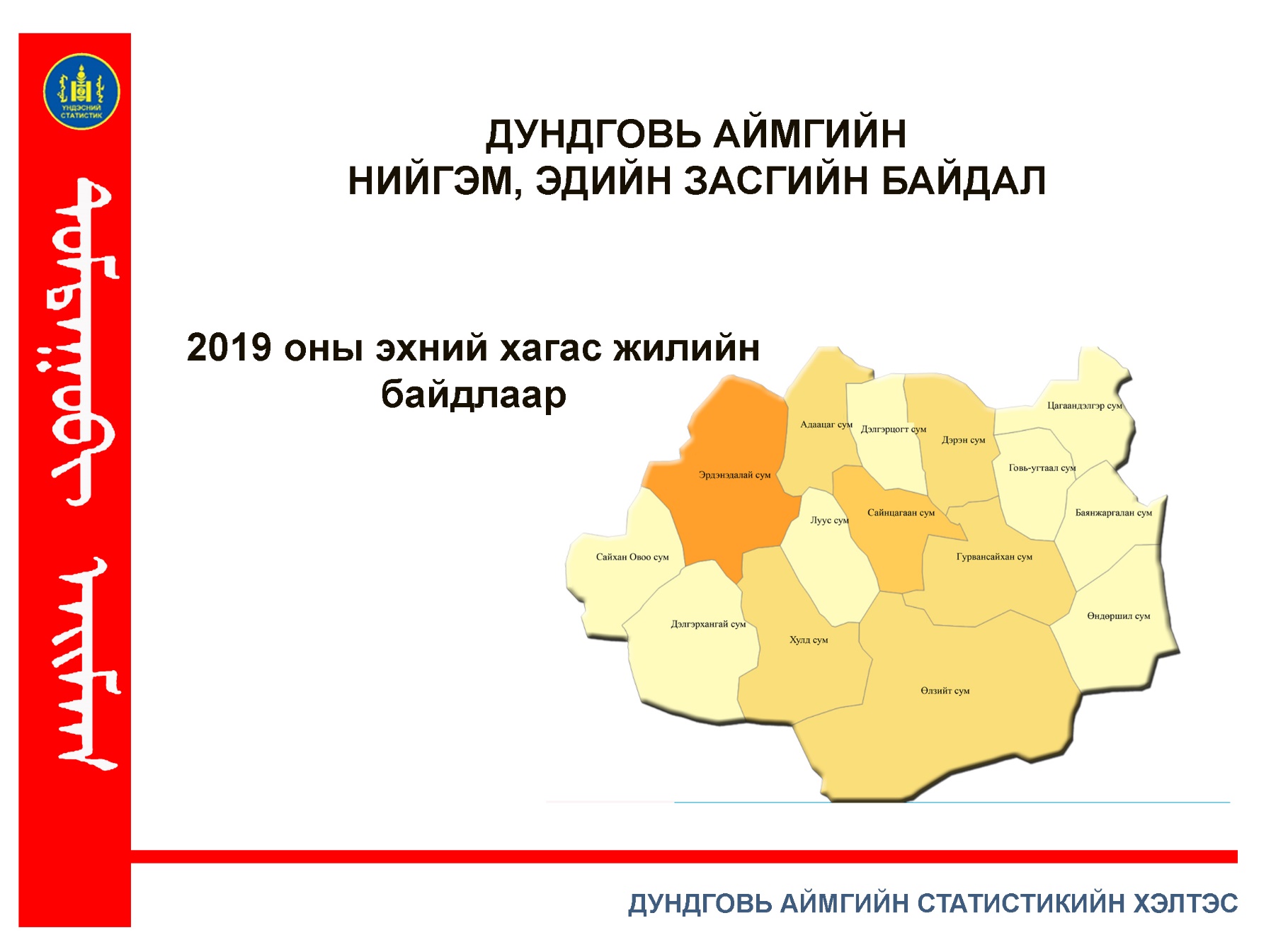 ДУНДГОВЬ АЙМГИЙН СТАТИСТИКИЙН ХЭЛТЭС
АЙМГИЙН 2019 ОНЫ 3 САРЫН НИЙГЭМ ЭДИЙН ЗАСГИЙН
ТАНИЛЦУУЛГА
2018.01.12
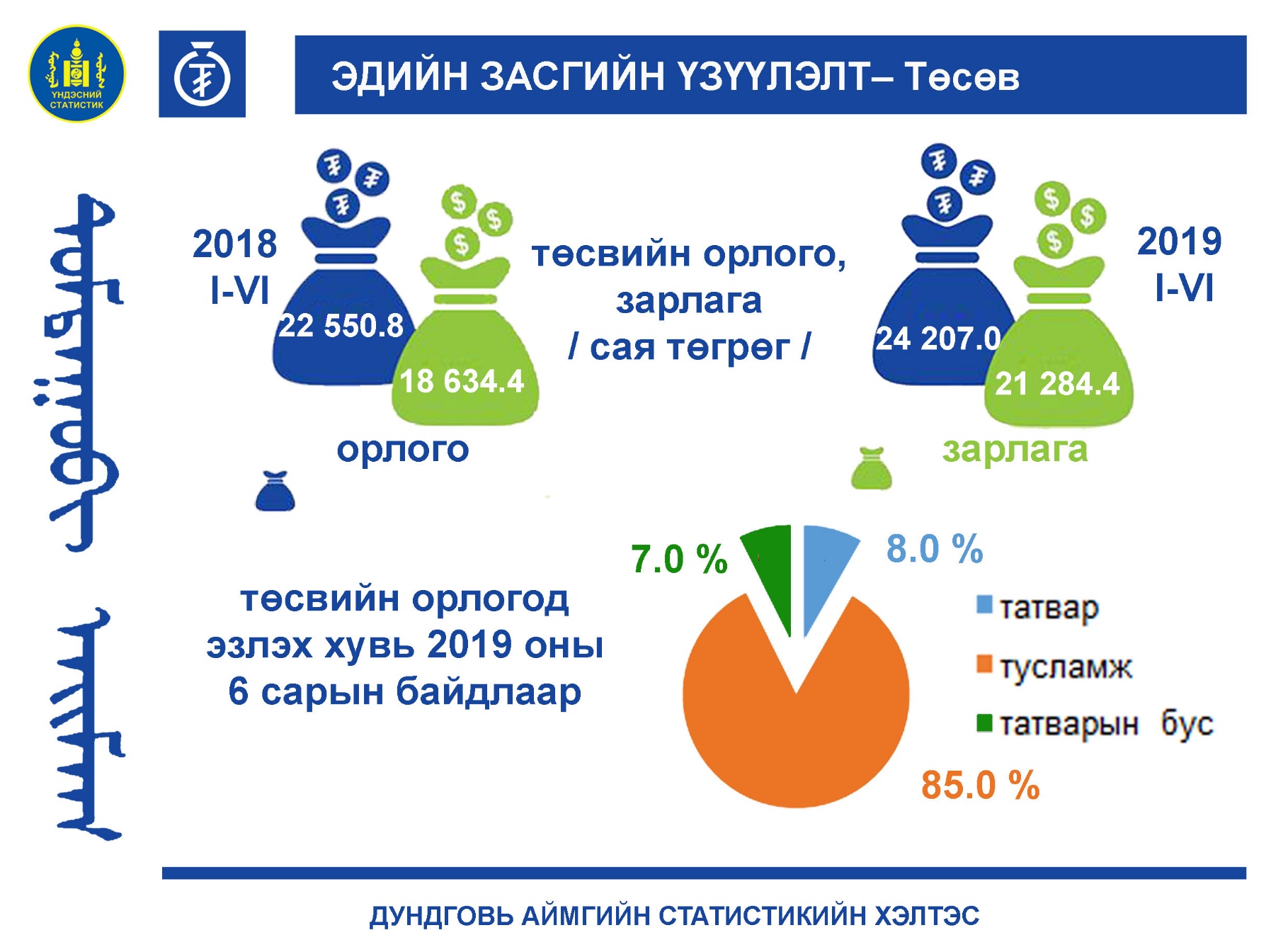 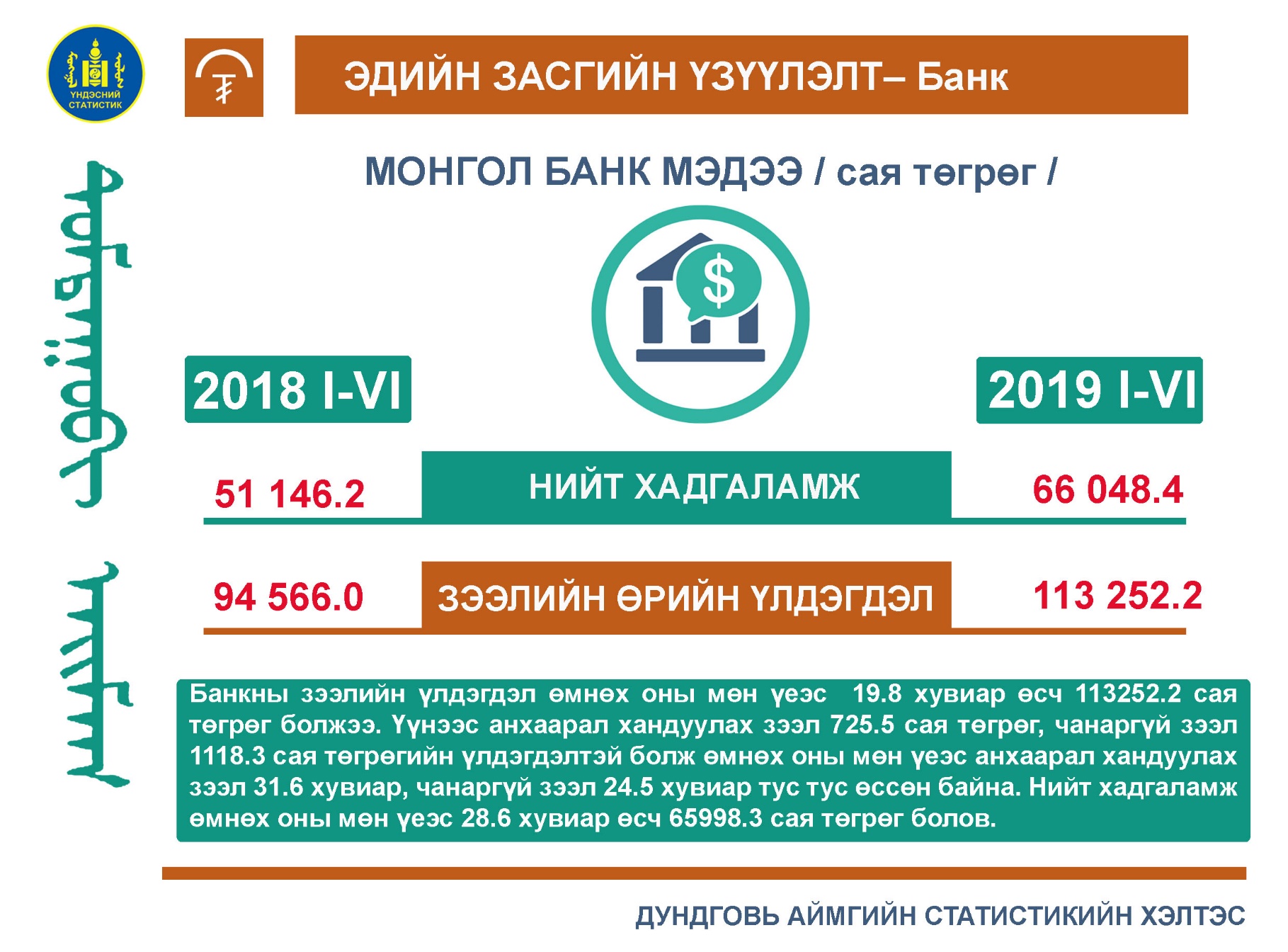 ДУНДГОВЬ АЙМГИЙН СТАТИСТИКИЙН ХЭЛТЭС
ЭДИЙН ЗАСГИЙН ҮЗҮҮЛЭЛТ– Банк
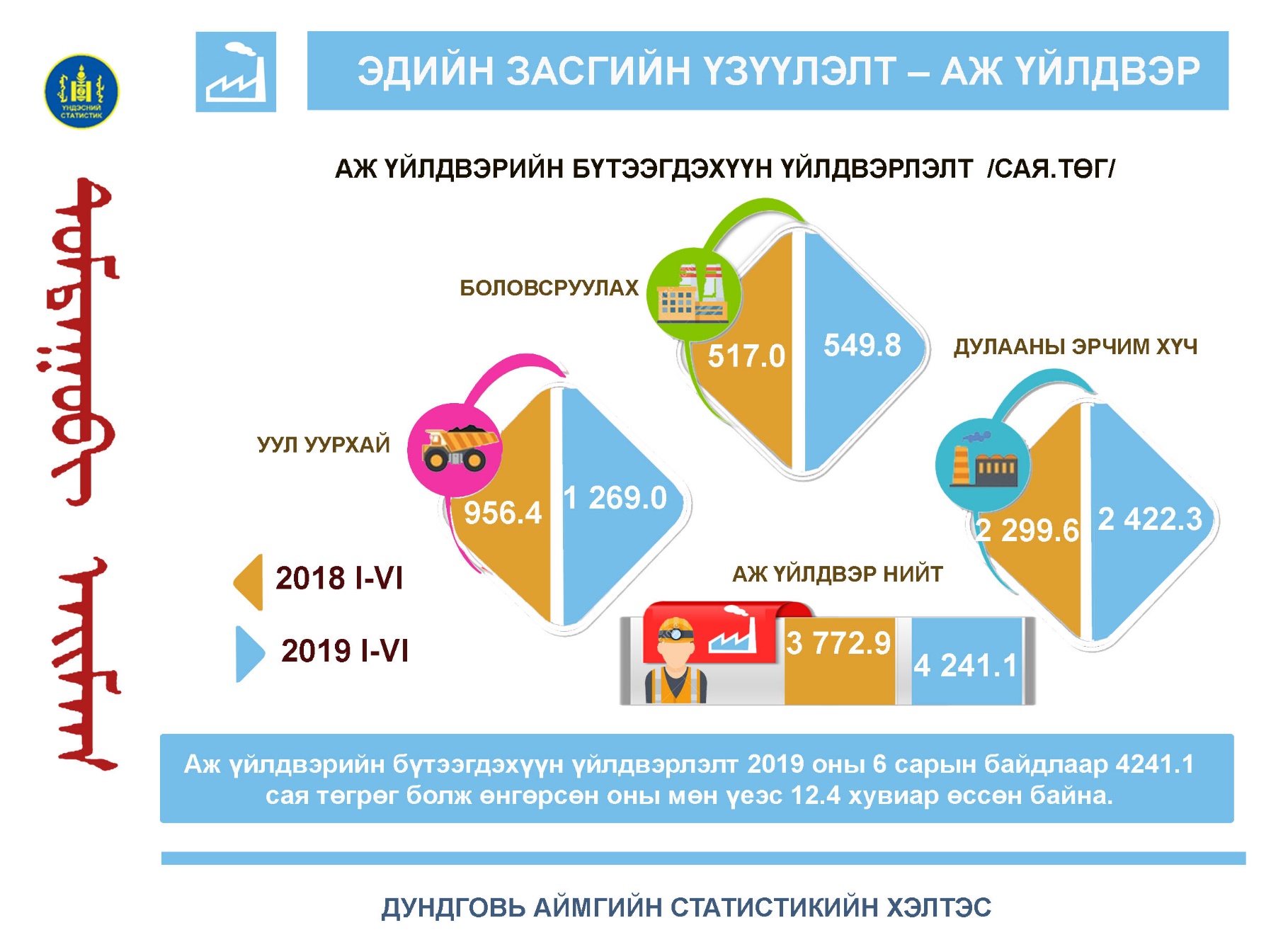 ДУНДГОВЬ АЙМГИЙН СТАТИСТИКИЙН ХЭЛТЭС
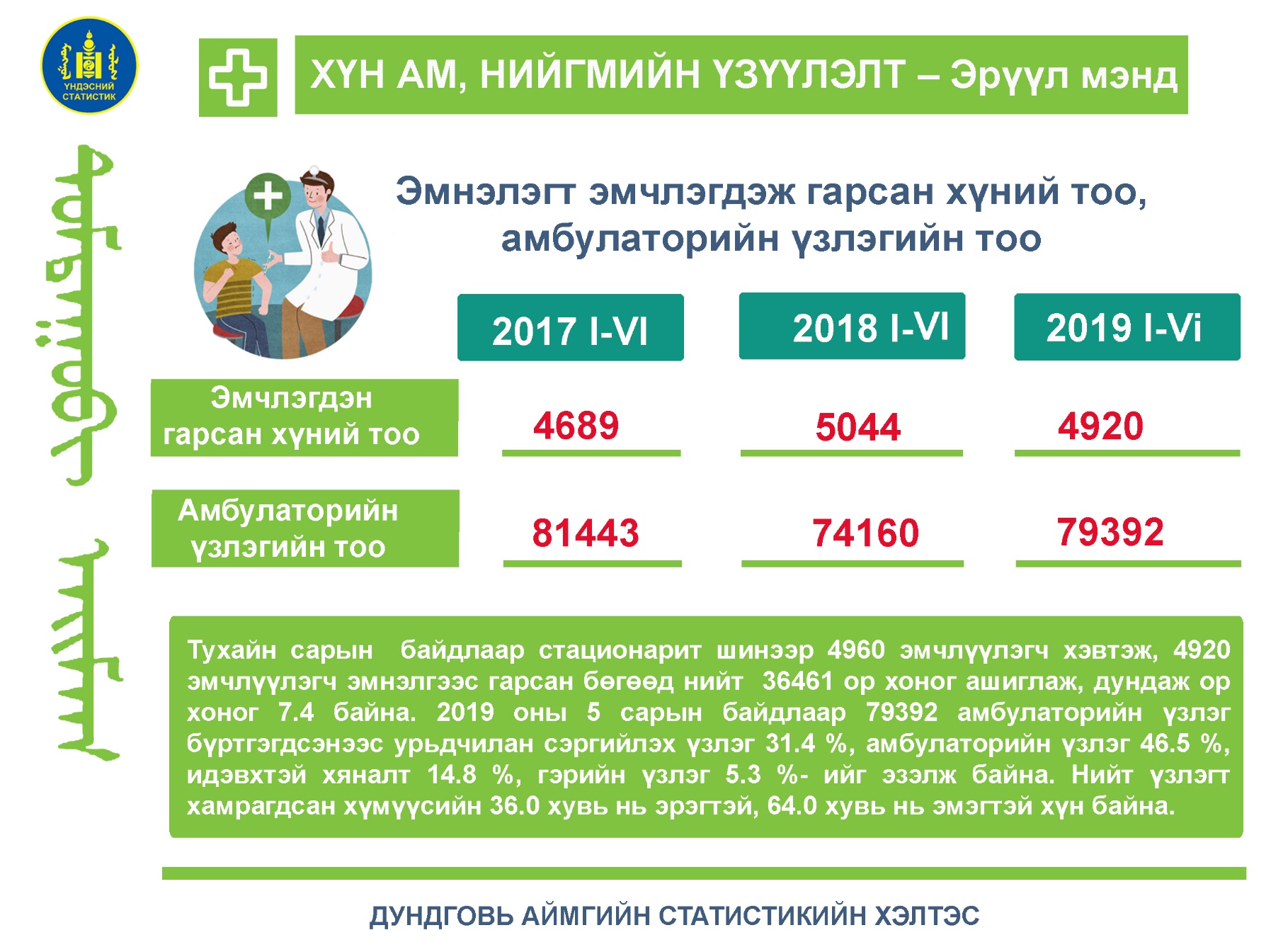 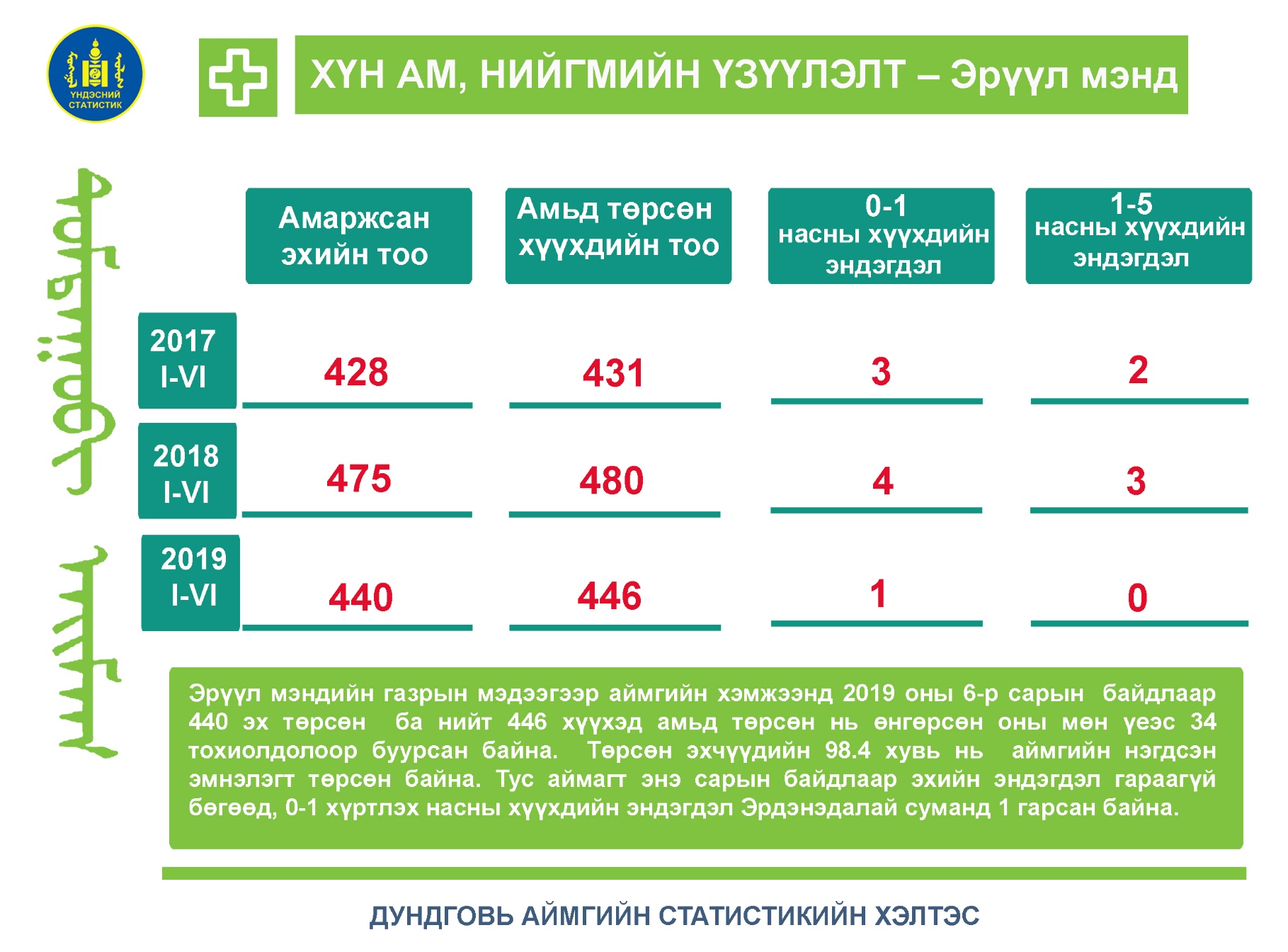 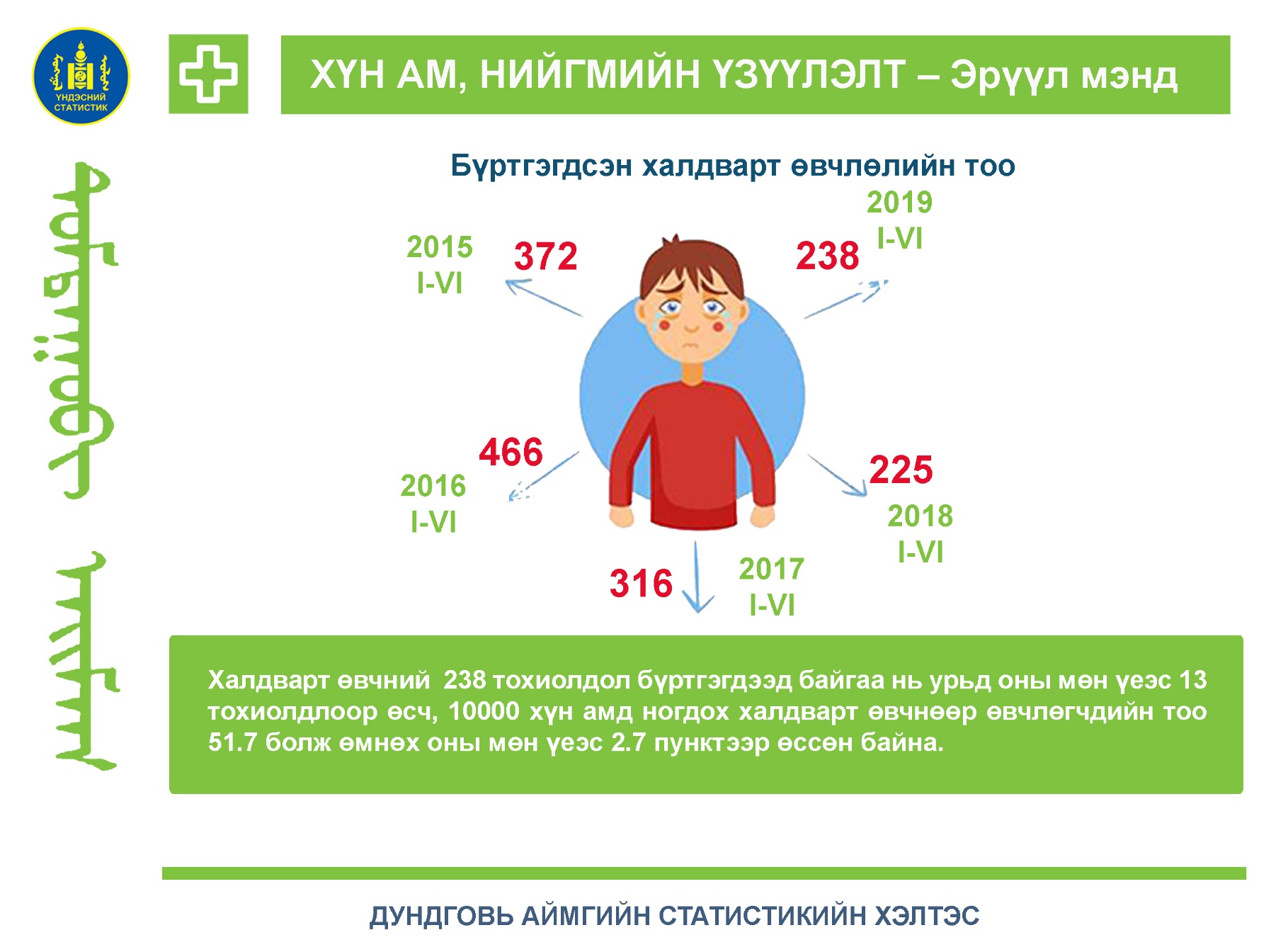 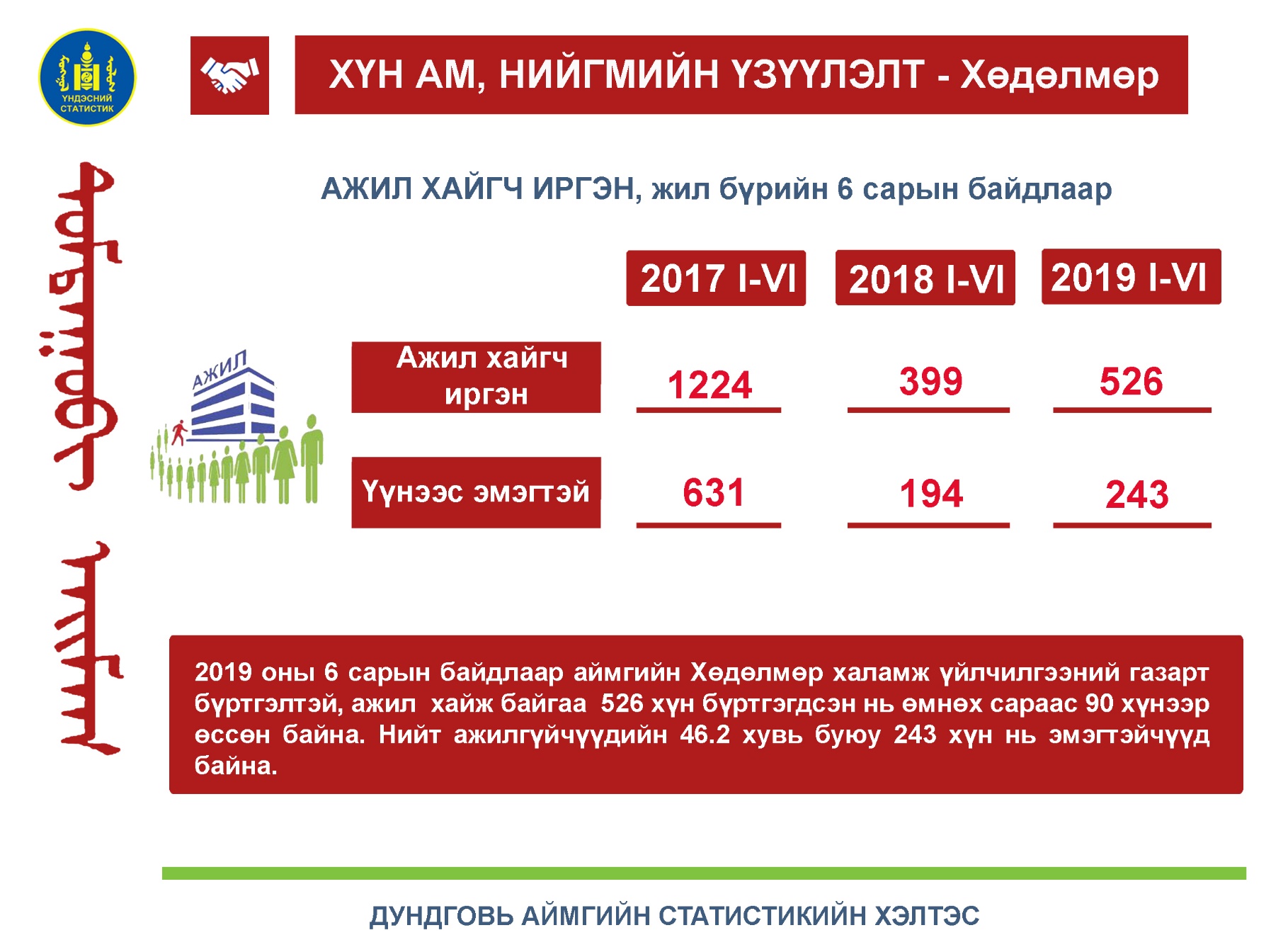 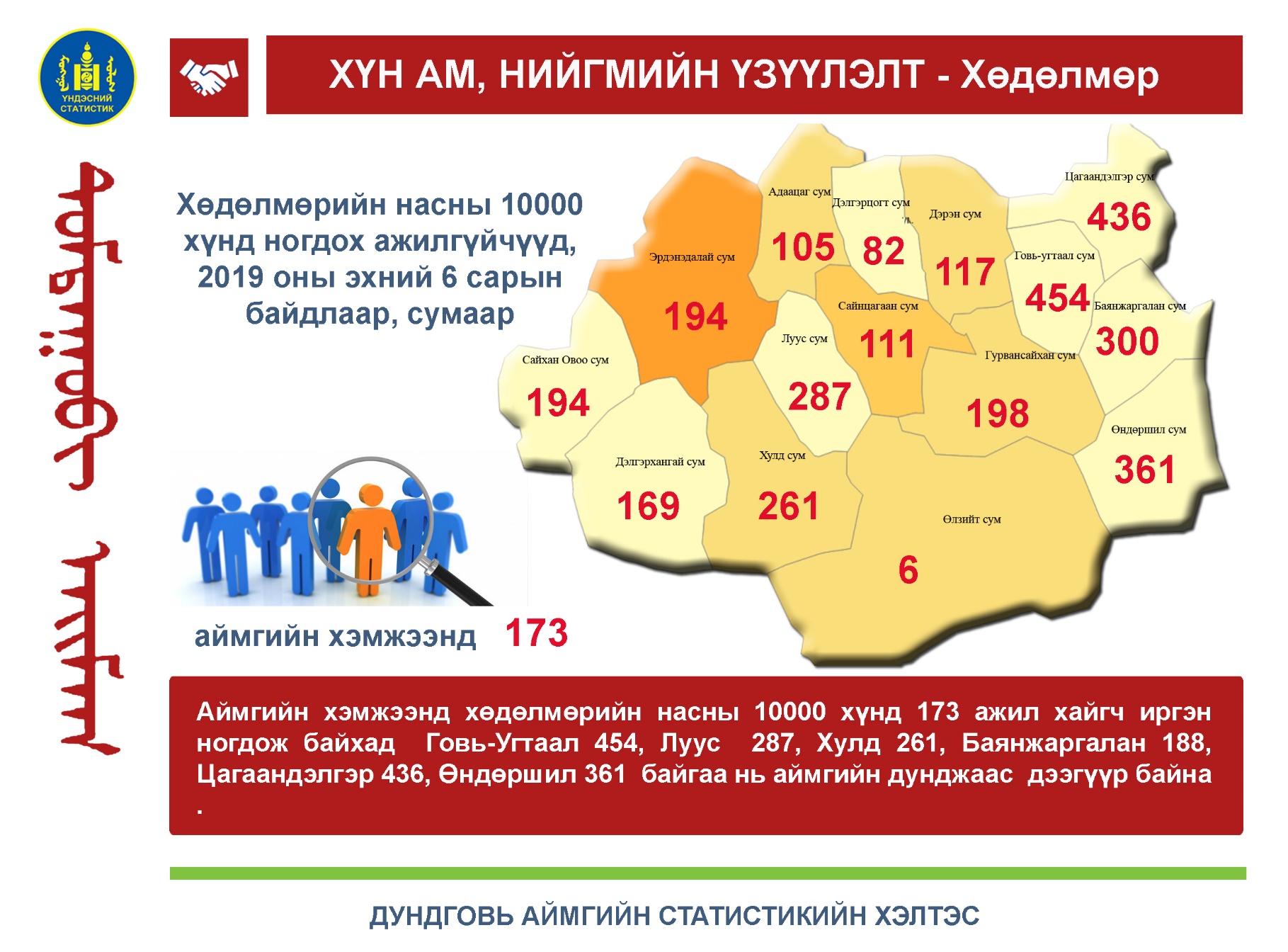 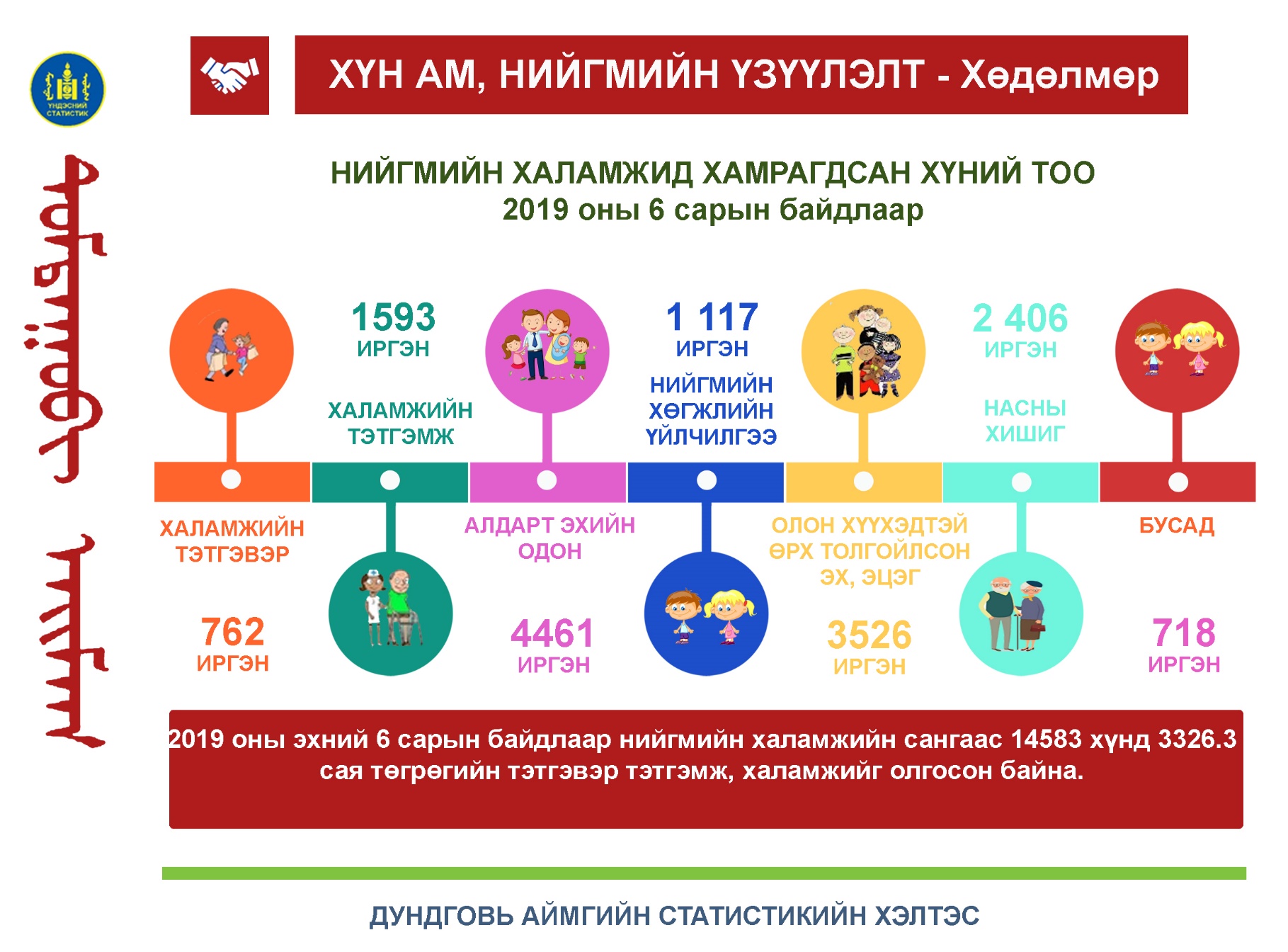 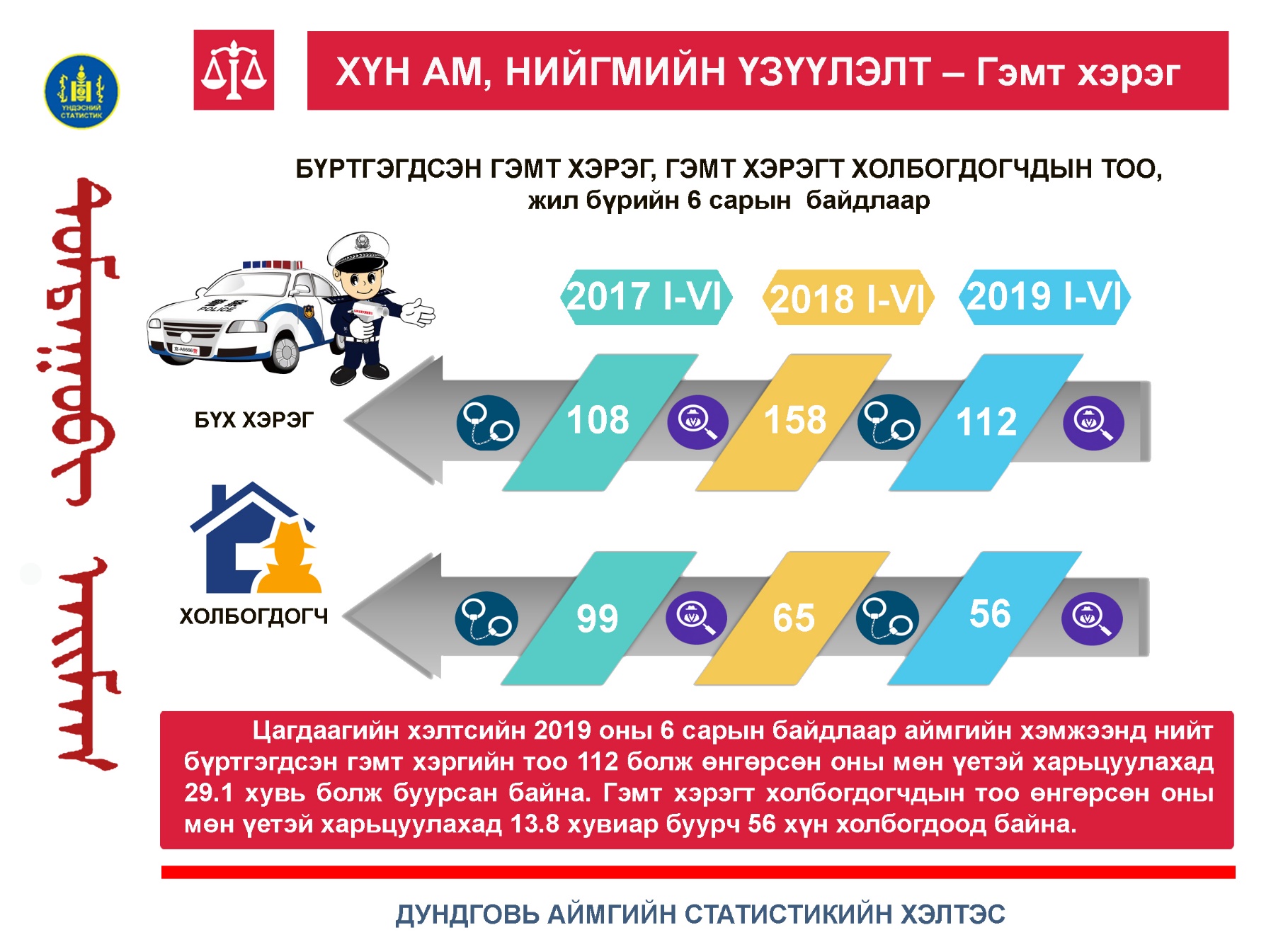 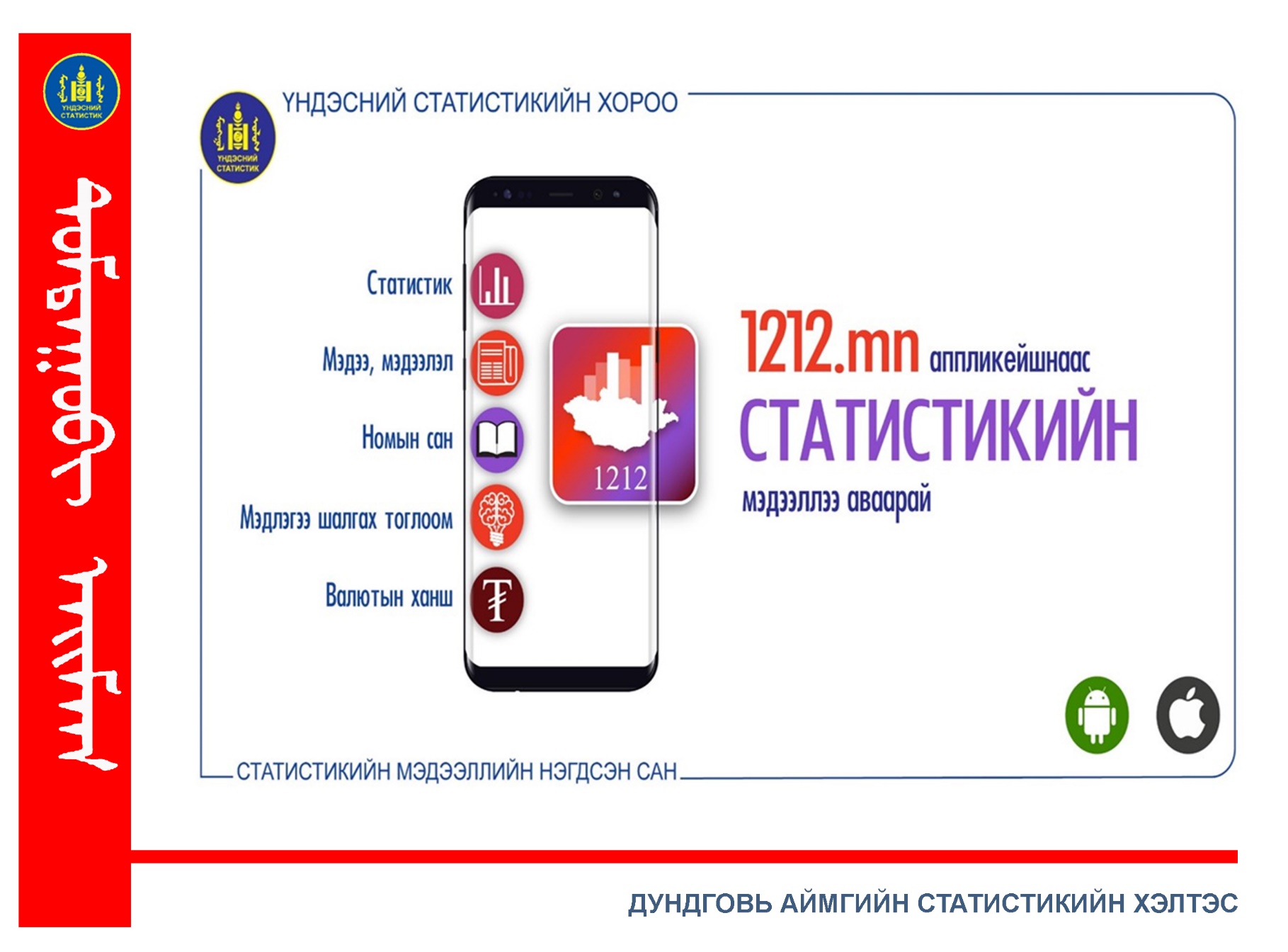